Муниципальное казенное вечернее (сменное) общеобразовательное учреждение 
центр образования № 10 г. Георгиевска
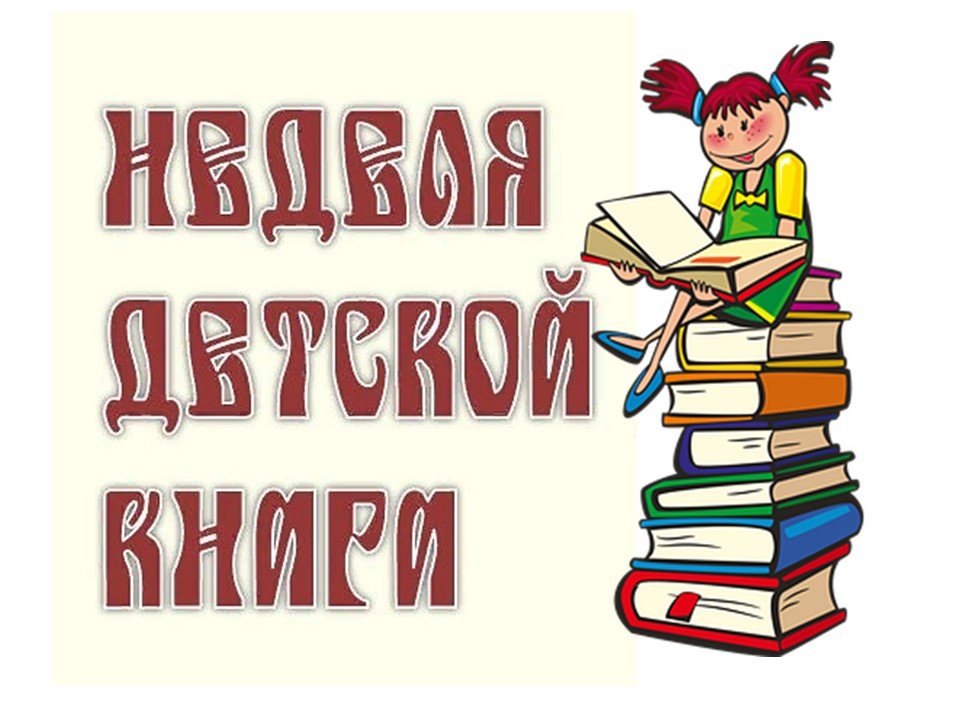 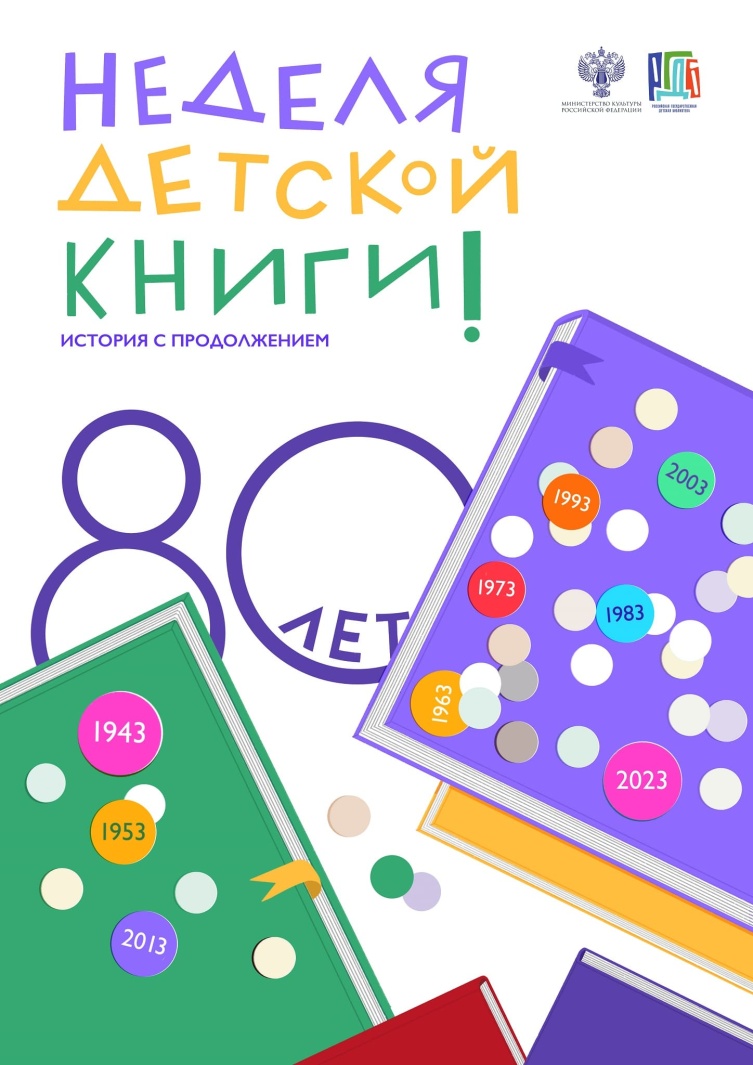 2023 год
Поведена с 30.04.2023 по 07.04.2023
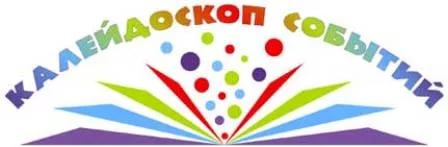 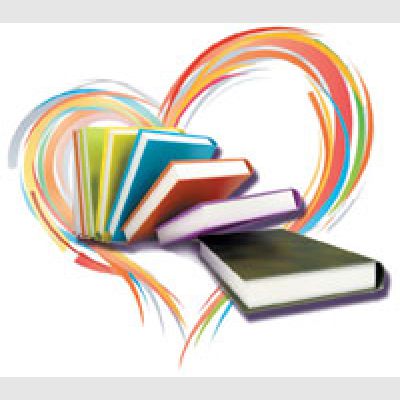 2023
МКВСОУЦО №10
Открытие Недели детской книги. 
Знакомство с новинками, незнакомыми произведениями и авторами.
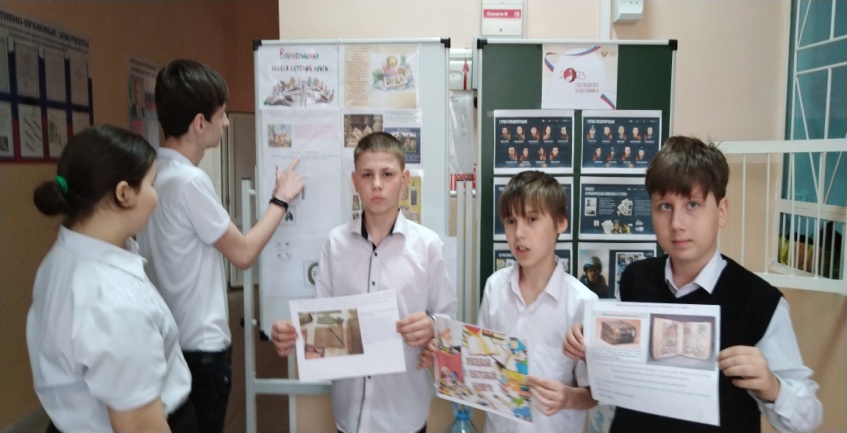 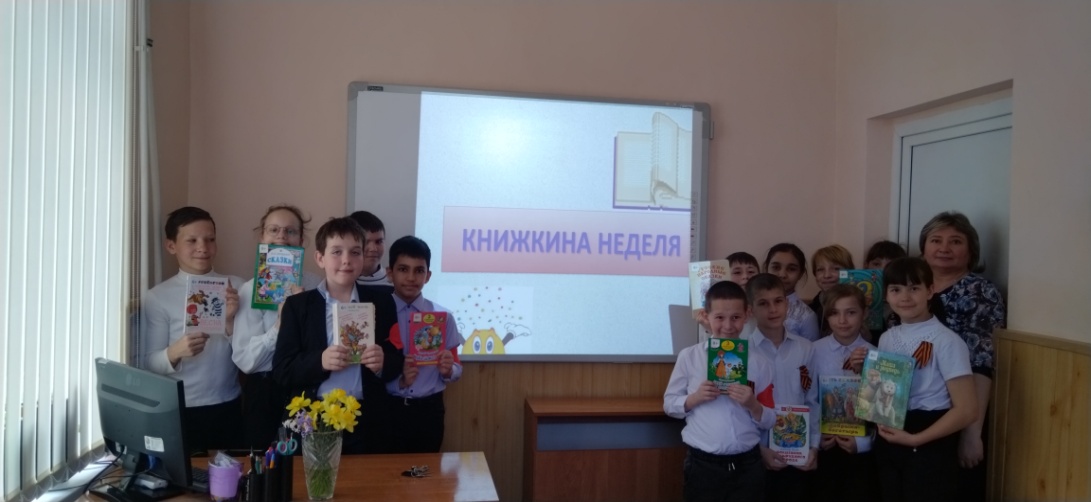 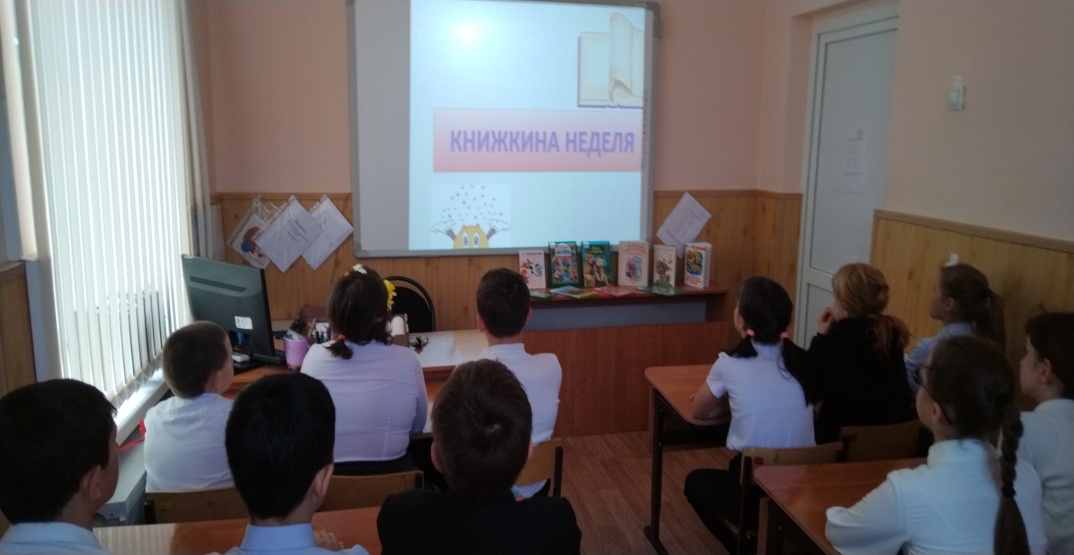 [Speaker Notes: Открытие Недели детской книги. Знакомство с новинками, незнакомыми произведениями и авторами.]
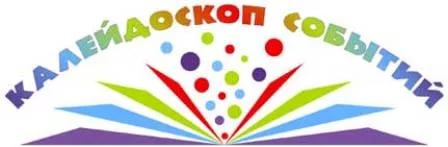 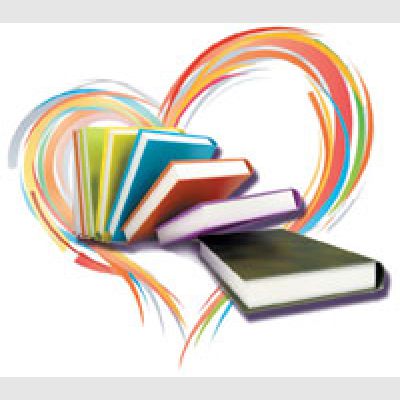 2023
МКВСОУЦО №10
История празднования Книжкиной недели.
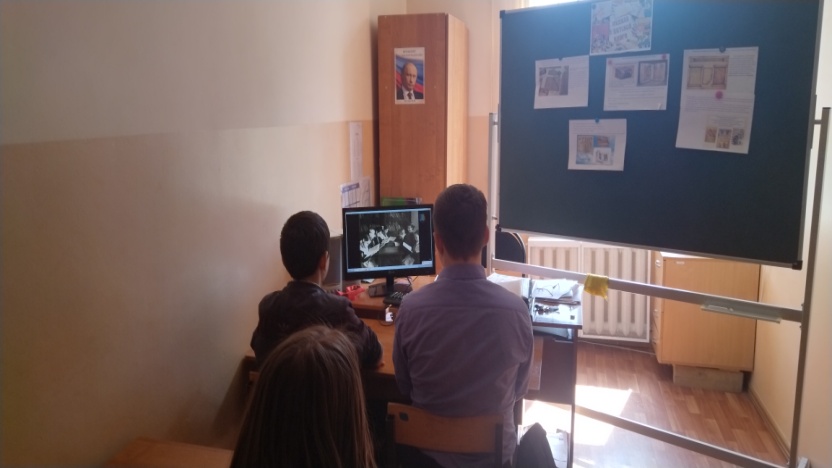 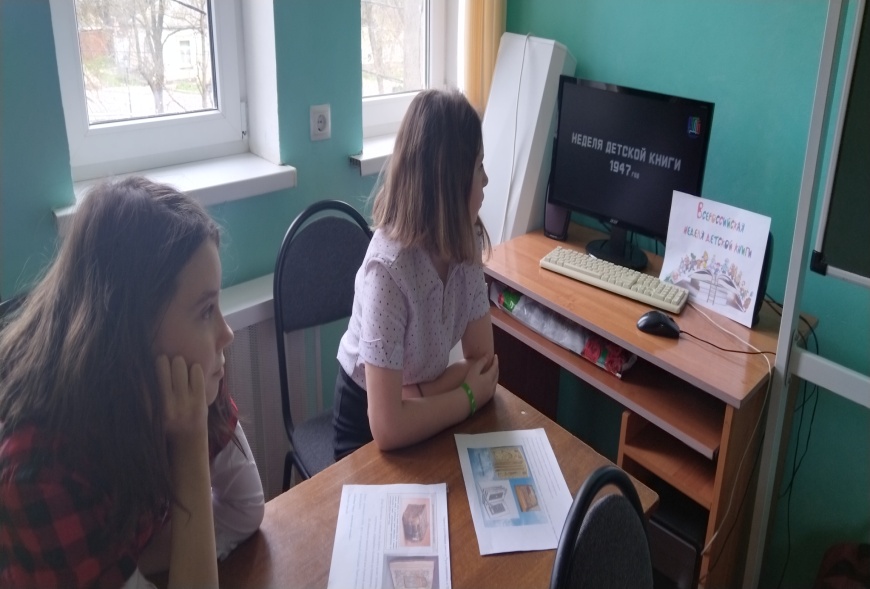 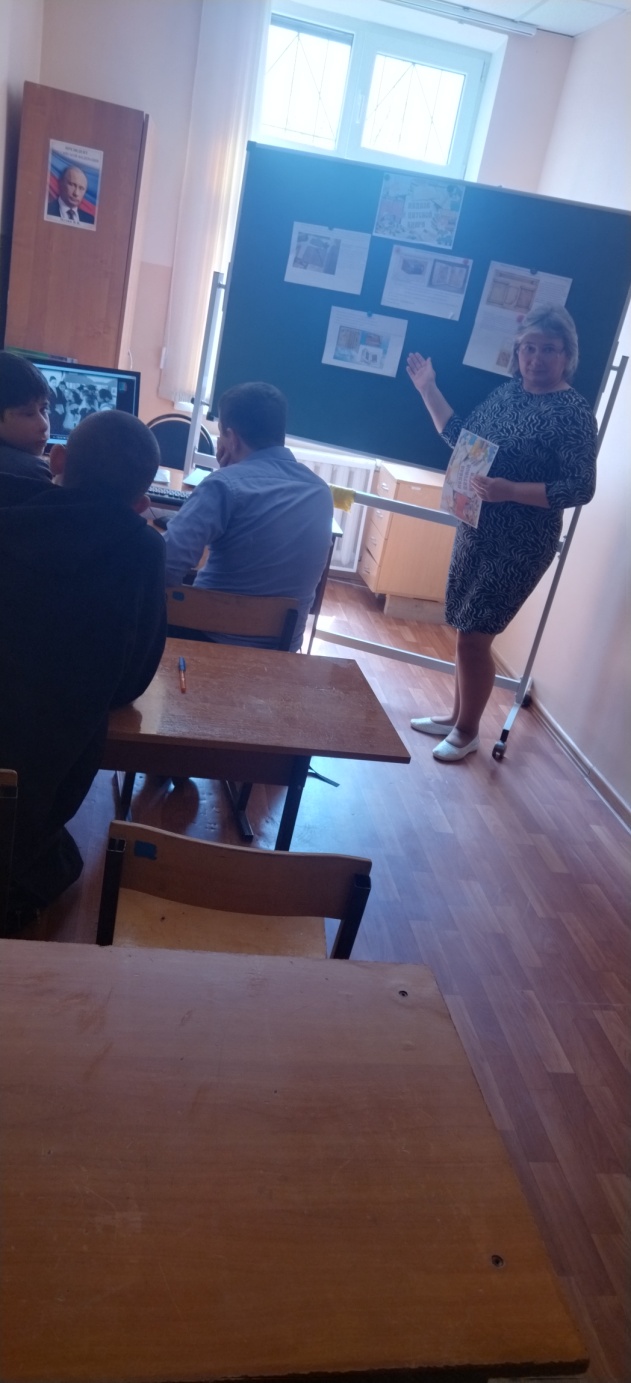 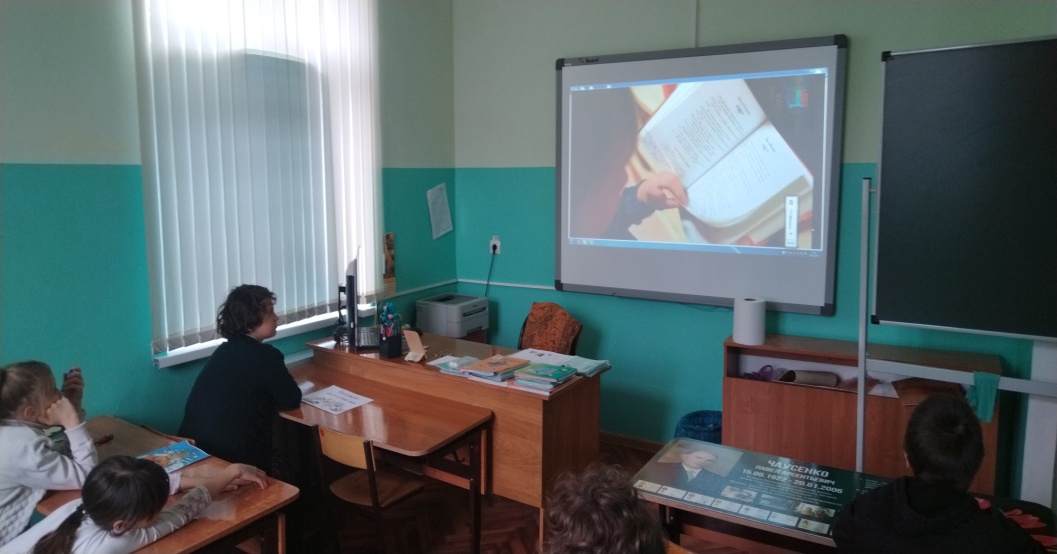 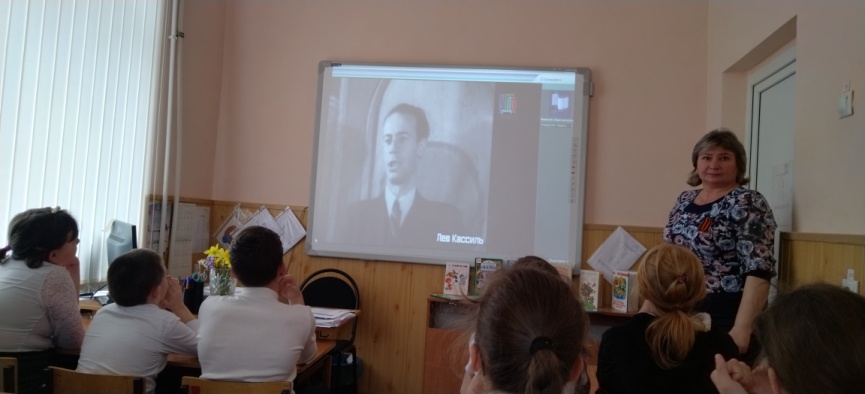 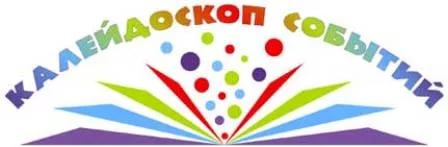 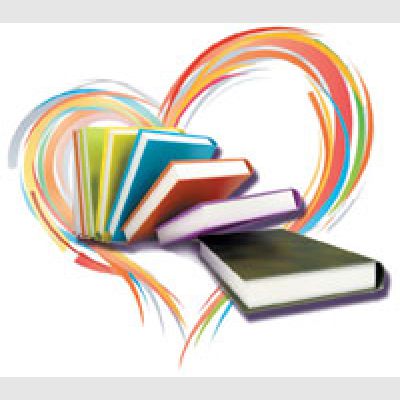 2023
МКВСОУЦО №10
«Мы едем, едем, едем  в далёкие края» По творчеству С. Михалкова.
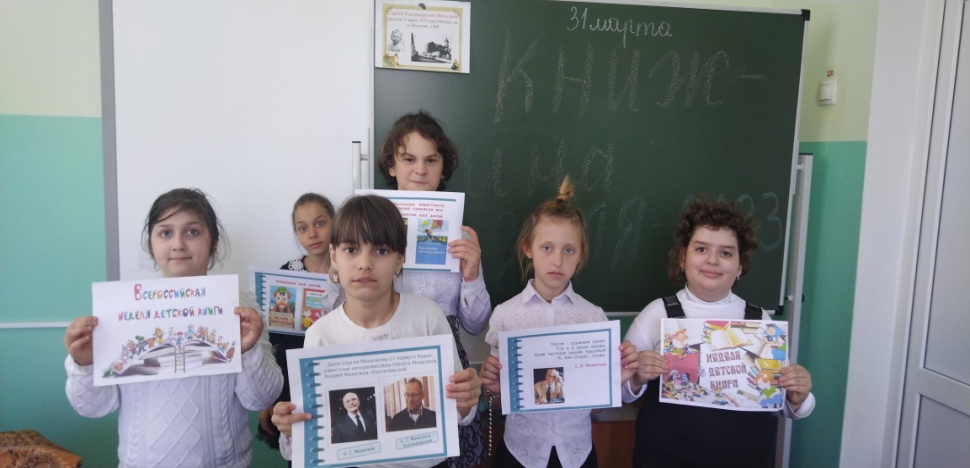 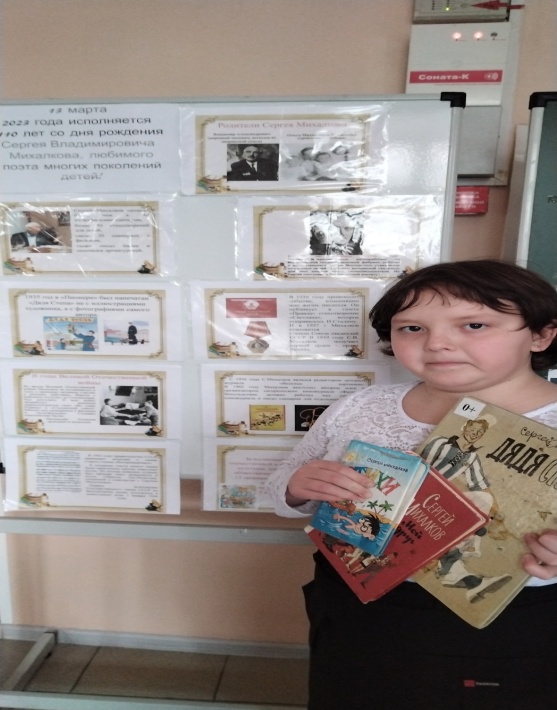 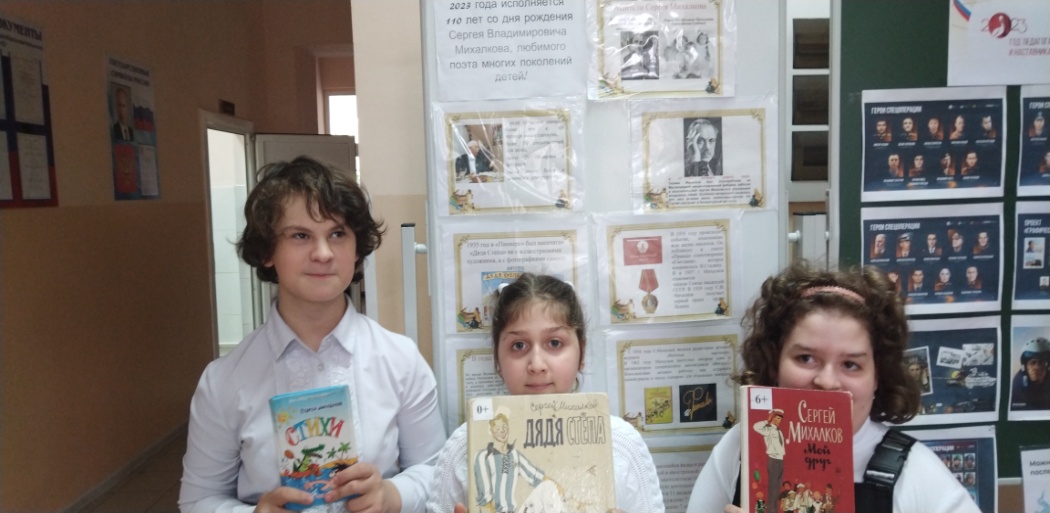 [Speaker Notes: «Мы едем, едем в далёкие края» По творчеству С. Михалкова.]
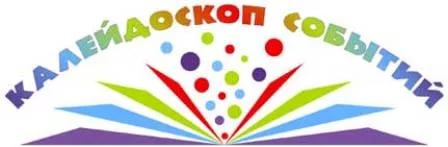 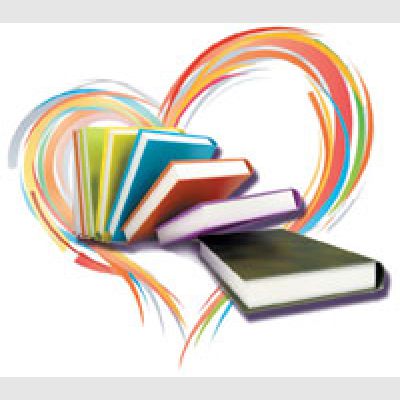 2023
МКВСОУЦО №10
«Открывая книгу, открываем мир героев»
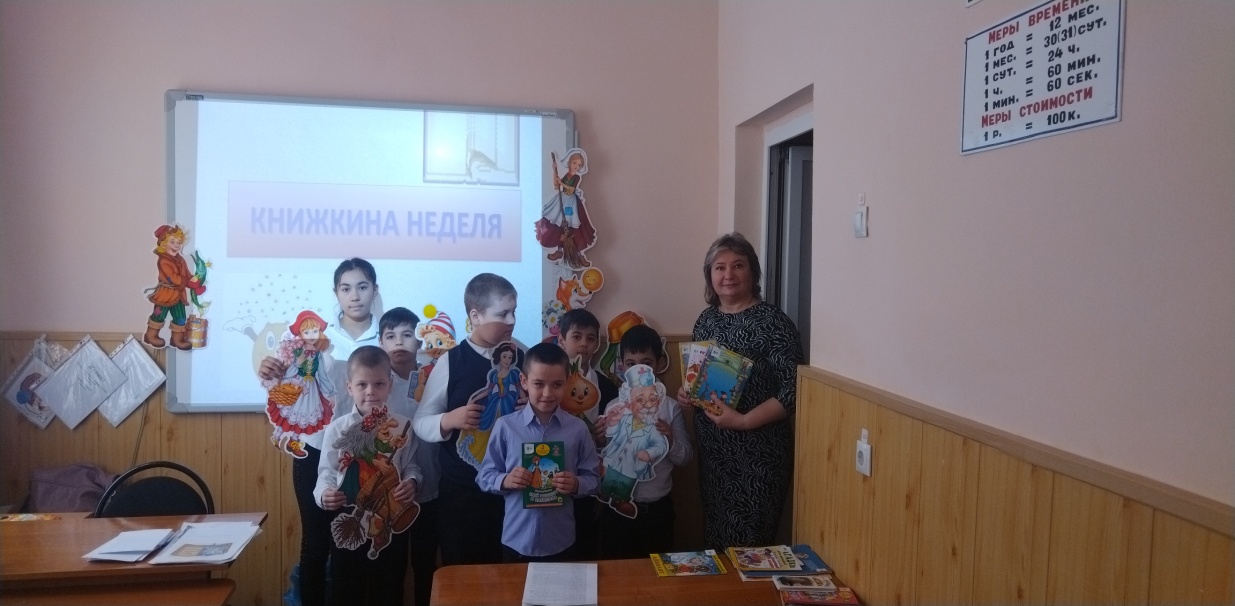 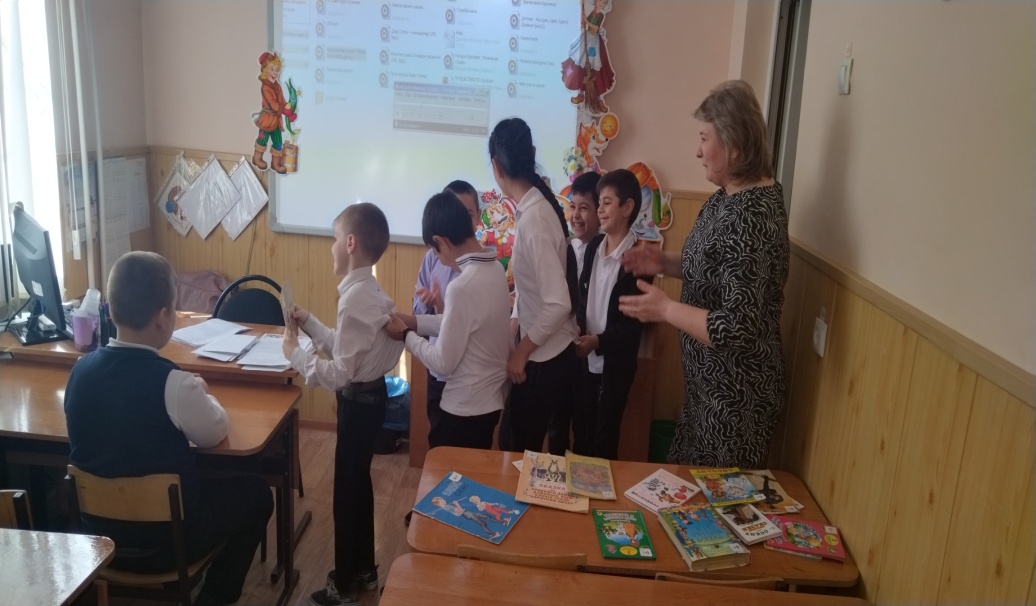 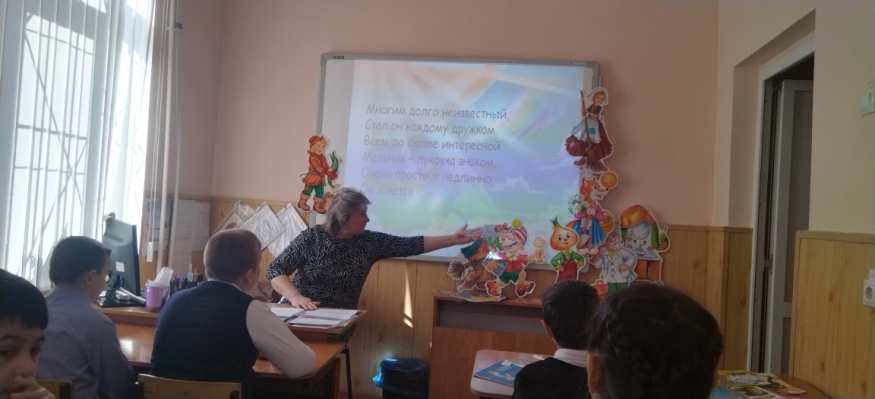 [Speaker Notes: «Открывая книгу, открываем мир героев»]
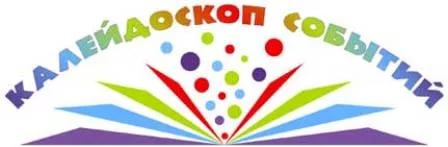 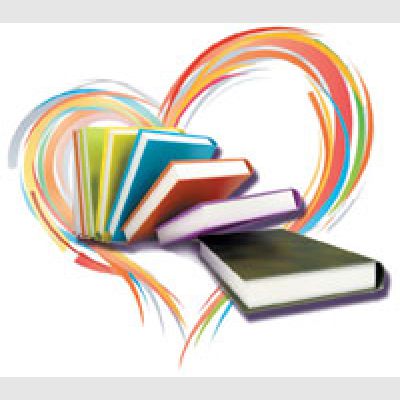 2023
МКВСОУЦО №10
КВН «В гостях у сказки»
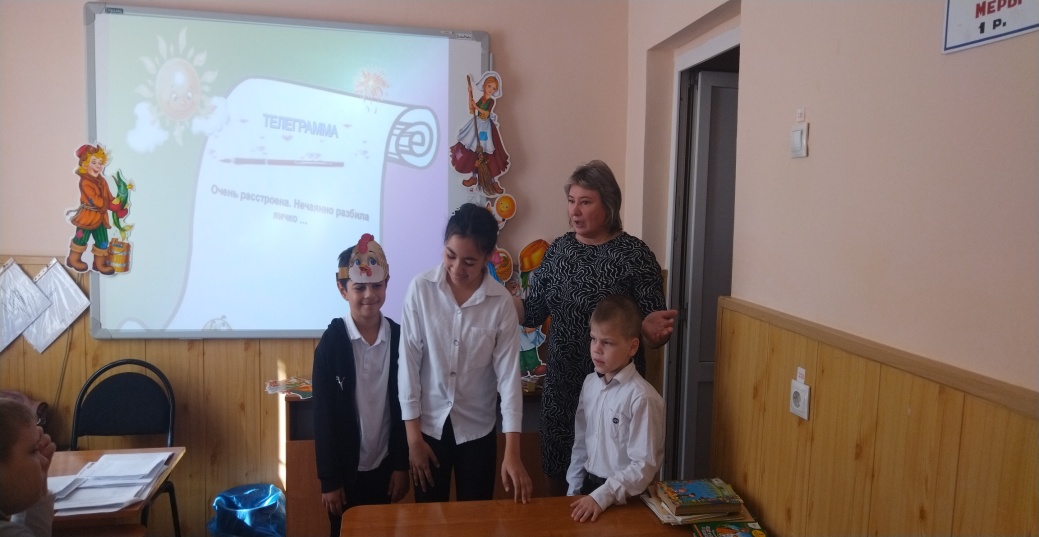 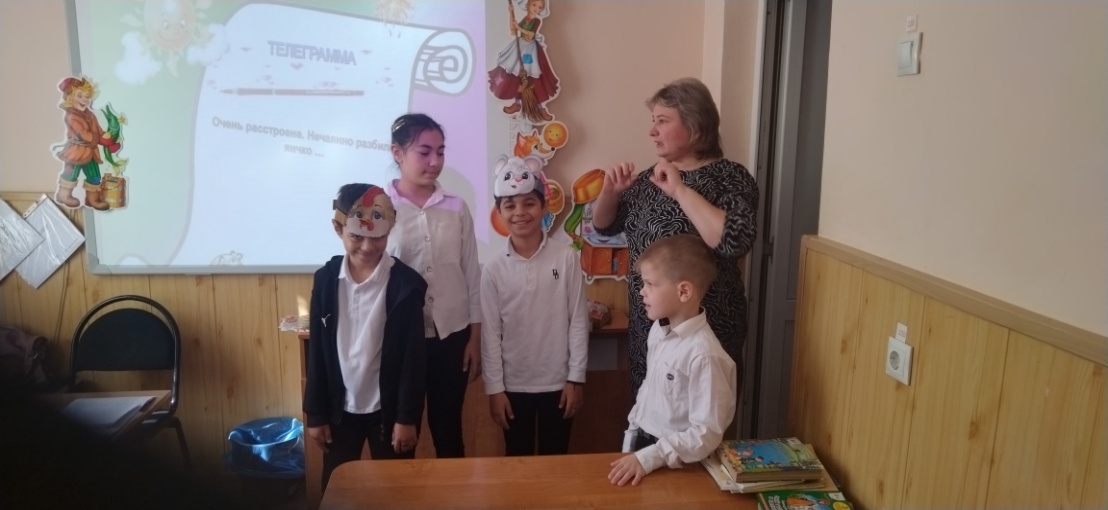 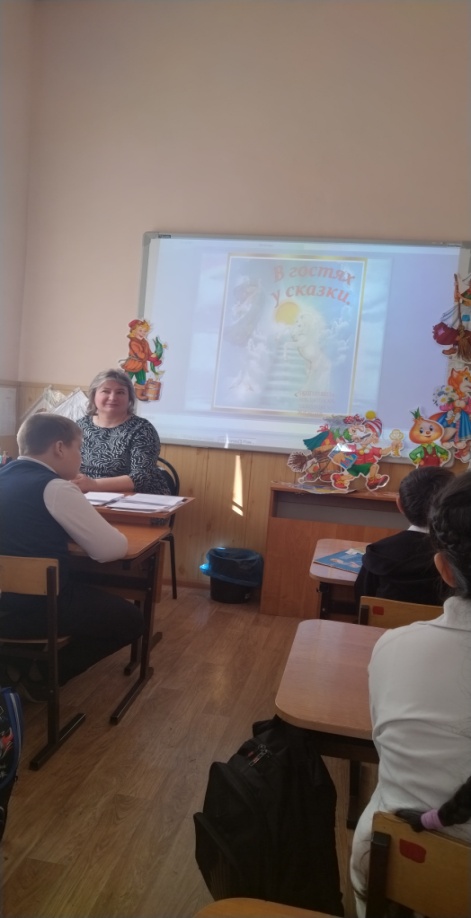 [Speaker Notes: КВН «В гостях у сказки»]
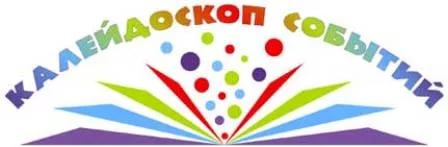 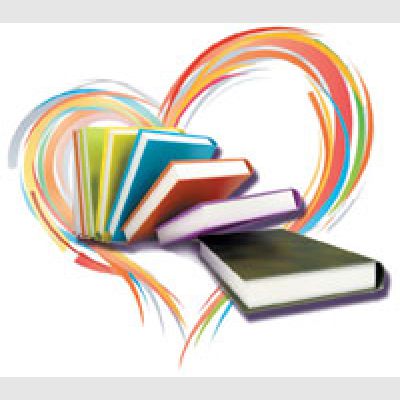 2023
МКВСОУЦО №10
Час общения «Загадай, мы отгадаем»
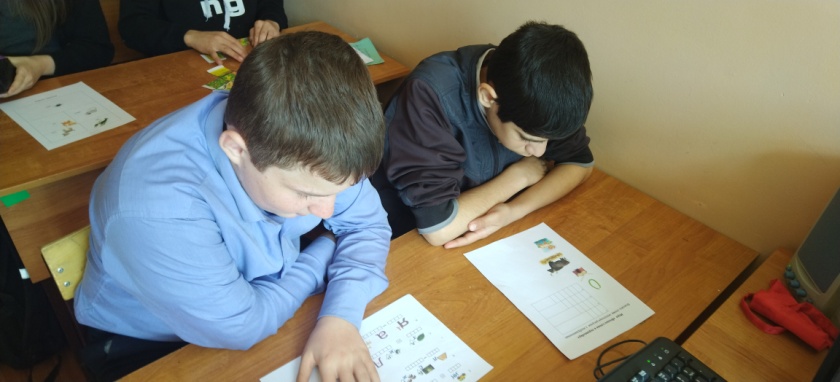 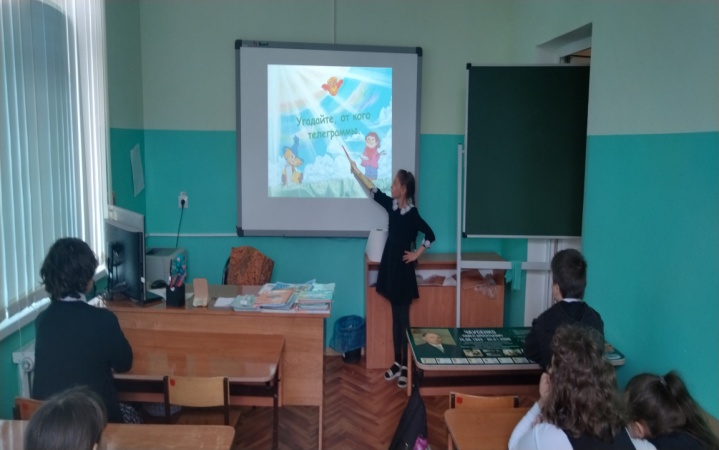 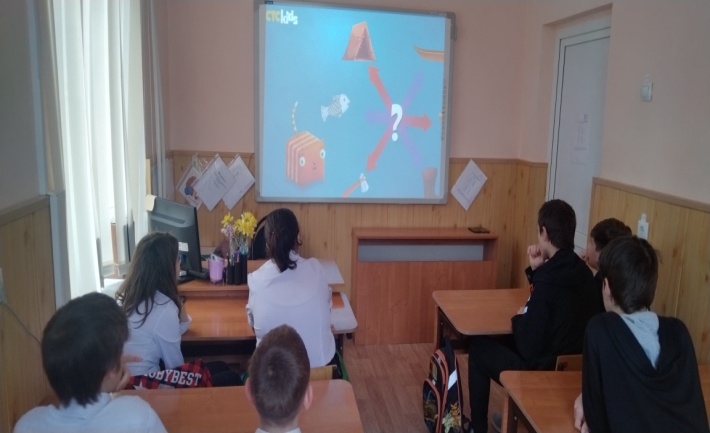 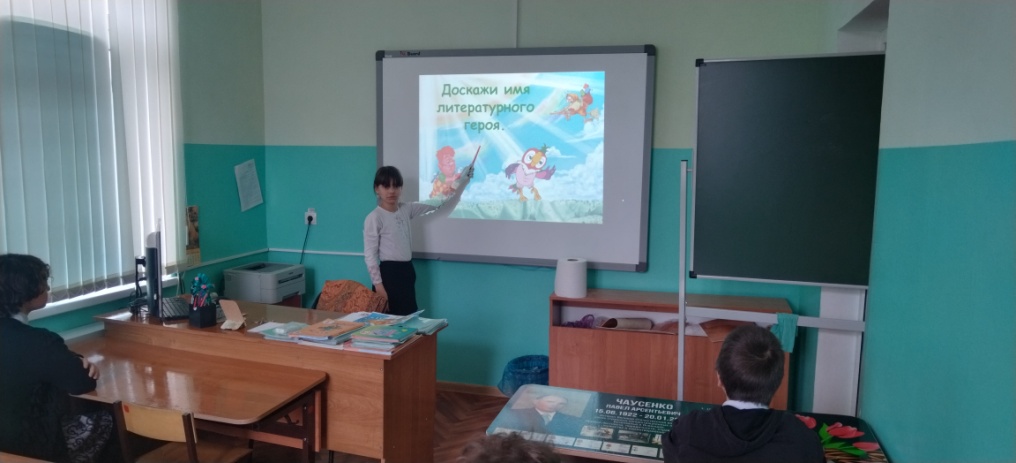 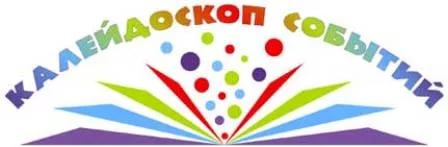 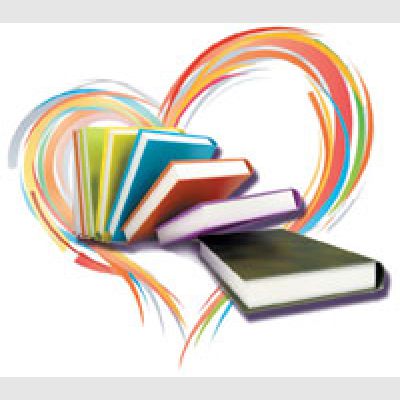 2023
МКВСОУЦО №10
Игра – пазл «Собери сказку по картинкам»
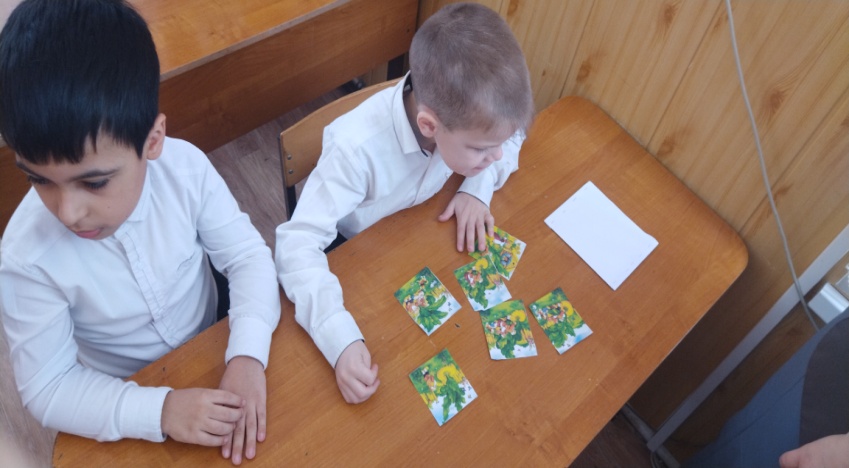 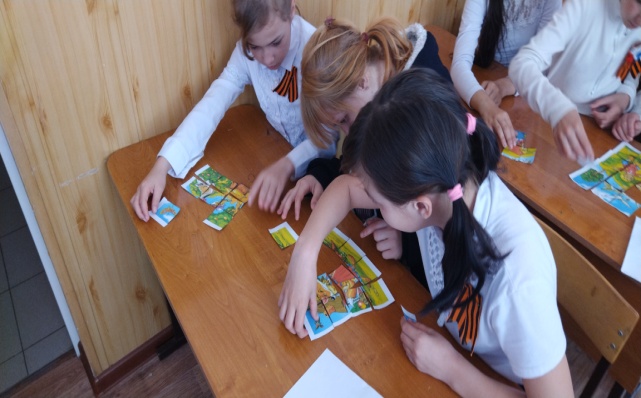 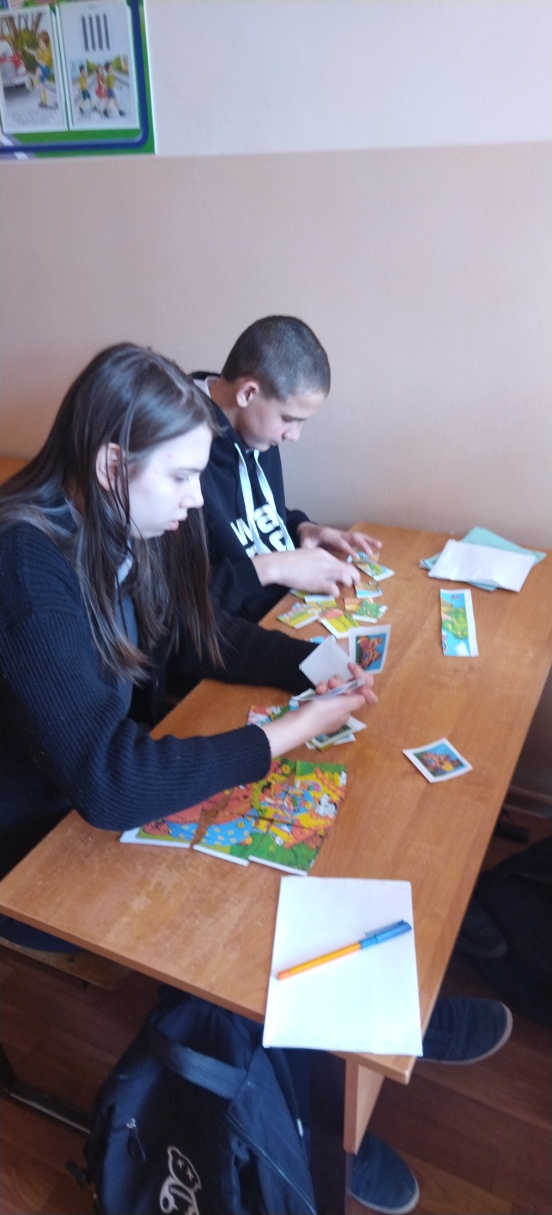 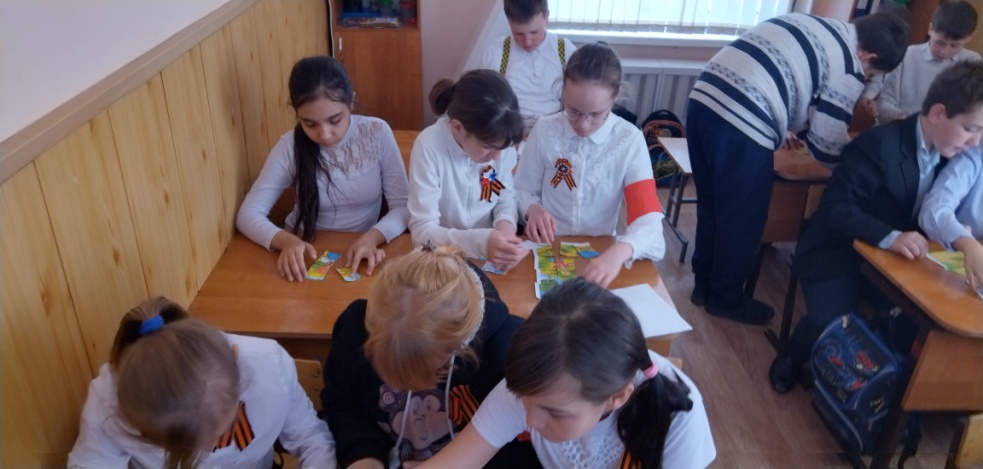 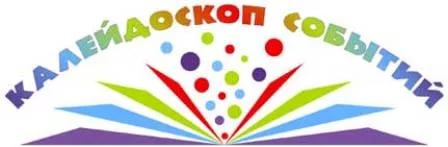 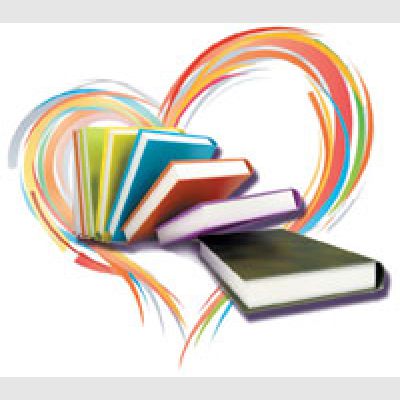 2023
МКВСОУЦО №10
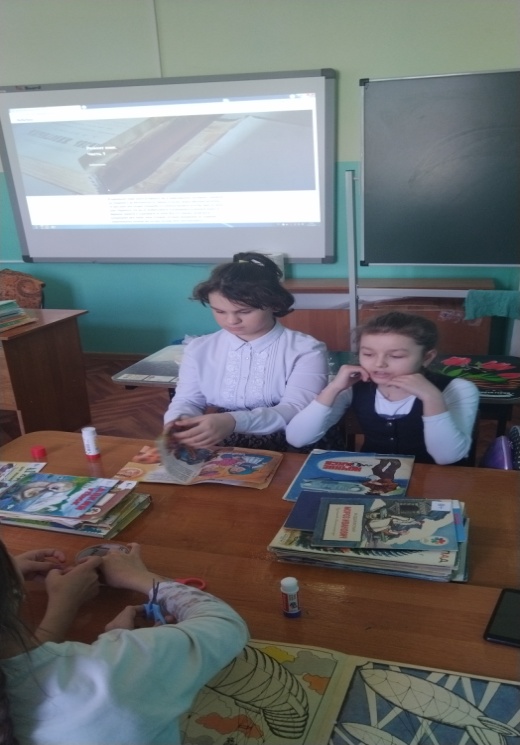 Ремонт книг «Книжкина больница»
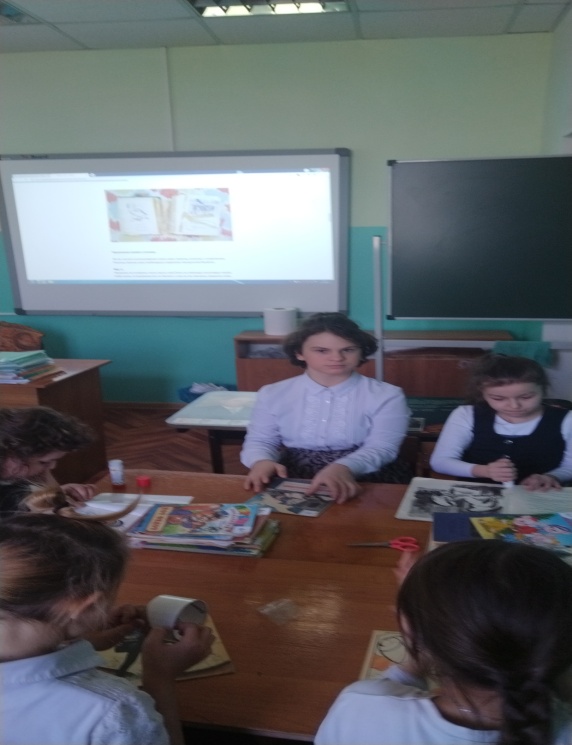 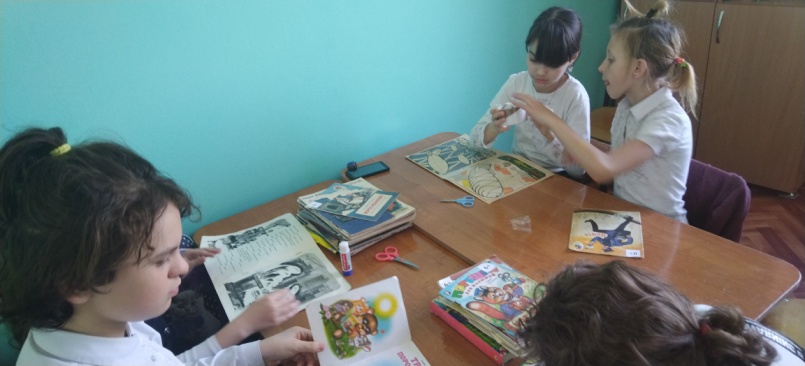 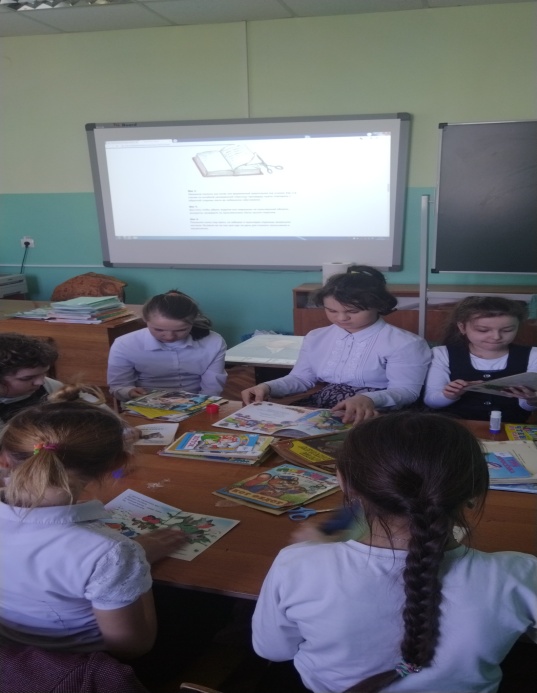